Олимпиада по правоведению
15 декабря прошла олимпиада по правоведению. Она была представлена в стили КВН.
Участвовавшие команды представили свои песни, миниатюры и шутки на тему прав человека.
В олимпиаде приняли участия команды:
Факультет медицинской кибернетики
Факультет стоматологии 
Факультет социальной работы
Факультет педиатрии
Факультет фармации 
Юр. Фак СФУ
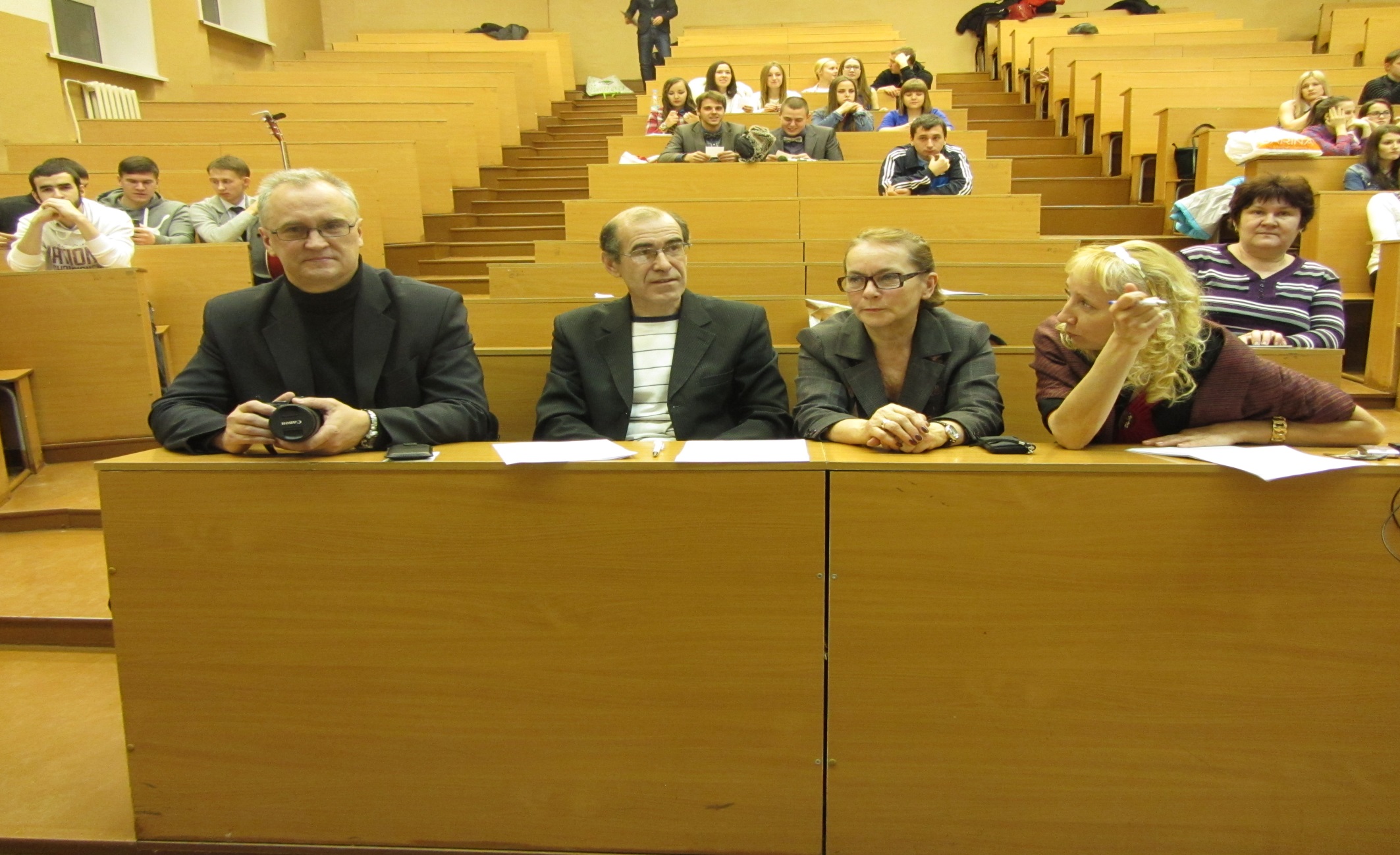 Места распределились так:
«Маша и медведи» Юр. Фак СФУ
 Факультет педиатрии 
Факультет медицинской кибернетики
Наш факультет Медицинской кибернетики занял III место
Спасибо за внимание!